March 2012
Considerations for PSMP Enhancements
Date: 2012-03-13
Authors:
Slide 1
Sudheer Grandhi, InterDigital Communications
March 2012
Abstract
This document discusses issues and benefits in considering enhancements to the PSMP scheme for 802.11ah
Slide 2
Sudheer Grandhi, InterDigital Communications
March 2012
802.11ah use cases for PSMP
Sensor and meter STAs tend to have traffic patterns very different than the traditional traffic patterns assumed for the WLAN systems. 
For example, sensor and meter STAs could be configured to periodically upload their data to a server which will most likely to be very sporadic uplink traffic only
Sensor and meter STAs can also be queried or configured by the server;  when the server queries or configures a sensor and meter, it will expect that the queried data should arrive within a pre-defined interval
Similarly the server/application will expect a confirmation for any configuration performed within a certain interval

There could be a large number of STAs in one BSS (e.g. 6000 STAs)
Slide 3
Sudheer Grandhi, InterDigital Communications
March 2012
Recap of PSMP
Uses a single PSMP frame to schedule multiple STAs instead of direct QoS(+) CF-Poll used in HCCA. 
Reduces power consumption by providing UL and DL schedule at the start of the PSMP phase so that each STA
only turns on its receiver during its DTT 
transmits only during its UTT without performing CCA
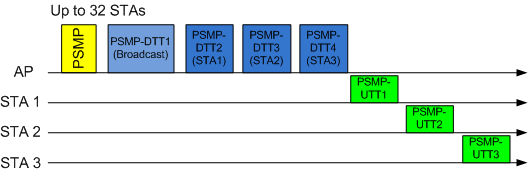 Slide 4
Sudheer Grandhi, InterDigital Communications
March 2012
PSMP Considerations
PSMP scheme could be a good fit for 11ah use case such as sensor and meters where STAs transmit small amount of data
However, current PSMP scheme may not fit the large number of devices scenario in 11ah very well 
A single PSMP action frame cannot schedule a large number of STAs 
Up to 32 STAs can be scheduled per PSMP frame
The signaling overhead is high
In each PSMP frame,  STA_ID, transmission/reception order and duration have to signaled although they could be relatively static for senor and meter use case
Slide 5
Sudheer Grandhi, InterDigital Communications
March 2012
A Possible Approach
Extend PSMP operation to group-based PSMP operation by predefining groups of STAs and their schedule within each group
The grouping approach from 11ac can be reused
Basically the PSMP-GroupID (instead of AID) may be used in the enhanced PSMP frame to address STAs belonging to the same group
With the group concept, more than 32 STAs (the limit of current PSMP) can be addressed per PSMP frame
STAs within a group could have predefined transmission/reception order
Slide 6
Sudheer Grandhi, InterDigital Communications
March 2012
Summary
The current PSMP mechanism is not optimal for 802.11ah use cases (especially sensors and meters)
Further investigate the  enhancement of current power savings schemes:
Group-based PSMP operation
Slide 7
Sudheer Grandhi, InterDigital Communications
March 2012
Questions / Comments ?
Thank You!
Slide 8
Sudheer Grandhi, InterDigital Communications
March 2012
References
802.11-2007
802.11n-2009
Slide 9
Sudheer Grandhi, InterDigital Communications